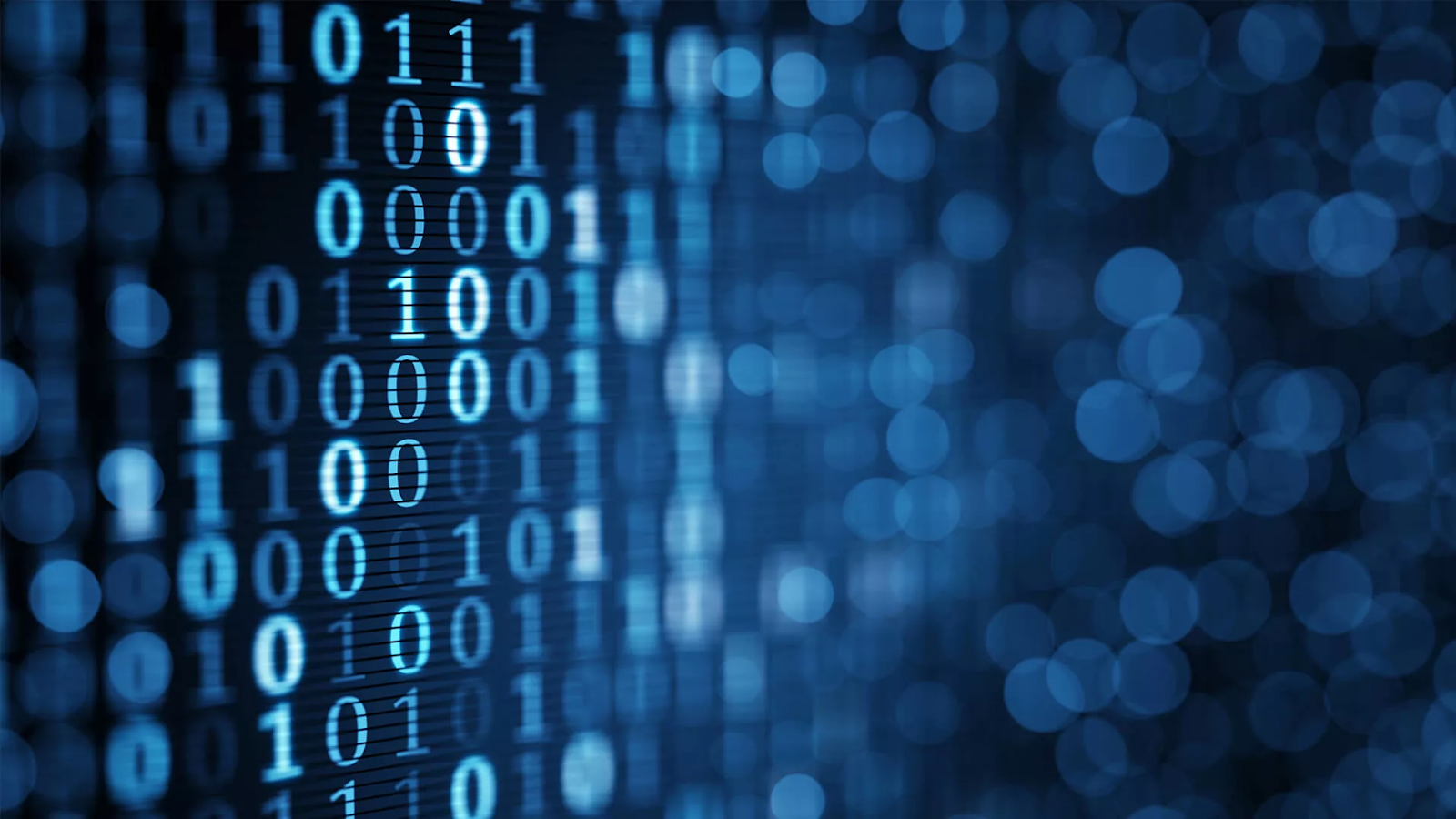 Чистый код
Выполнили студенты
Свяжина Полина, Мурай Вероника, Вострецова Татьяна, Маркин Кирилл
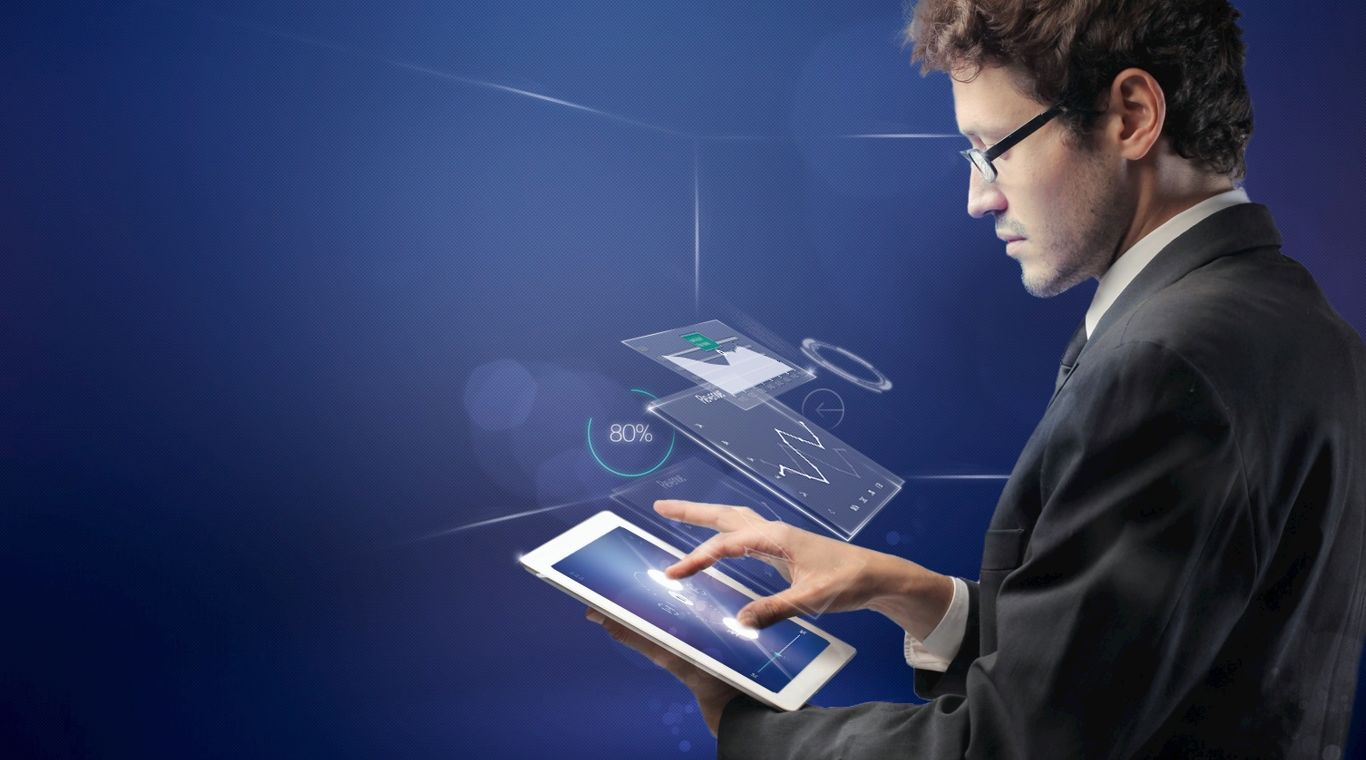 В чем же проблема?
Будущим программистам сложно разобрать код  коллеги или друга.
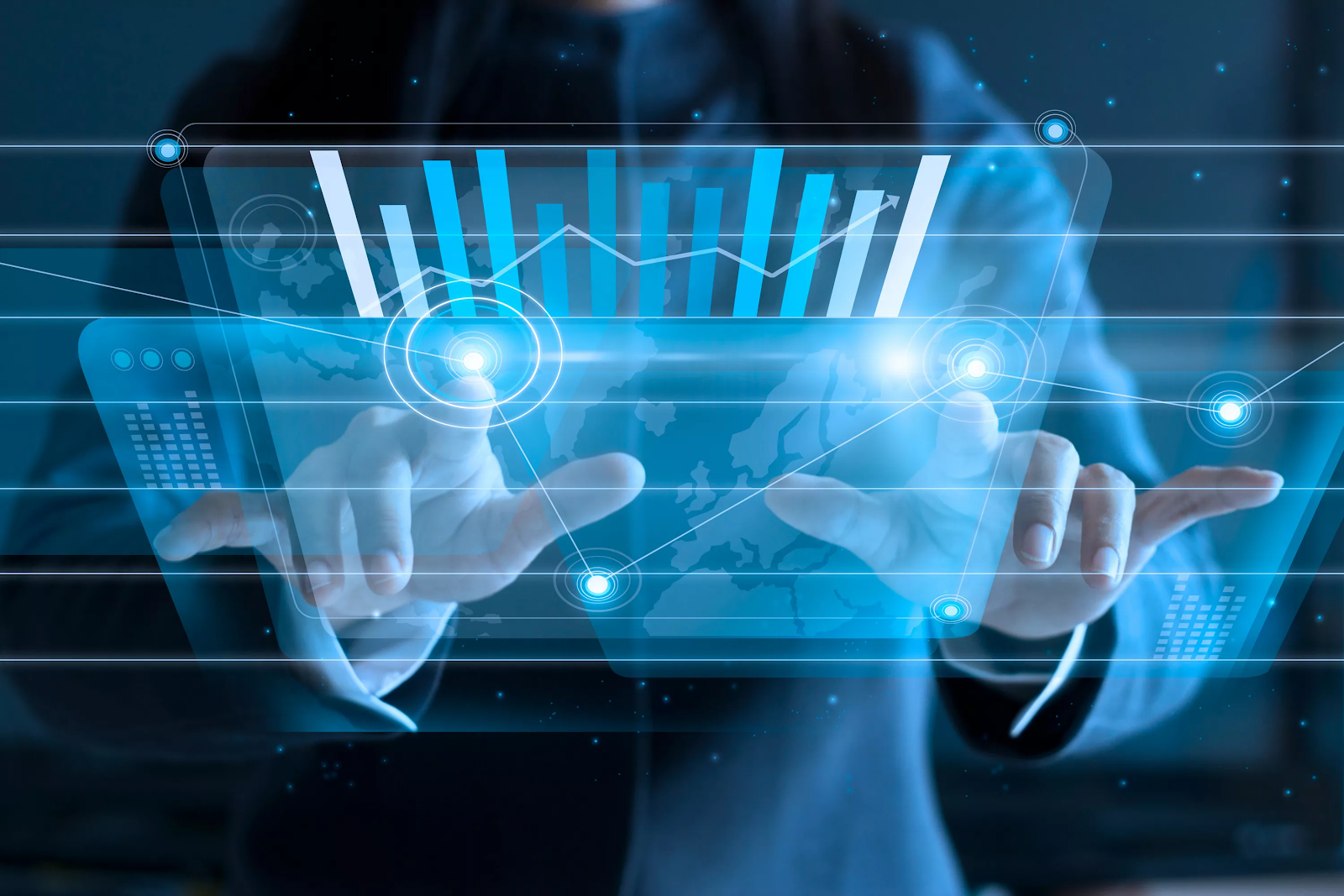 Создать мобильное приложение, обучающее стилистике написания кода.
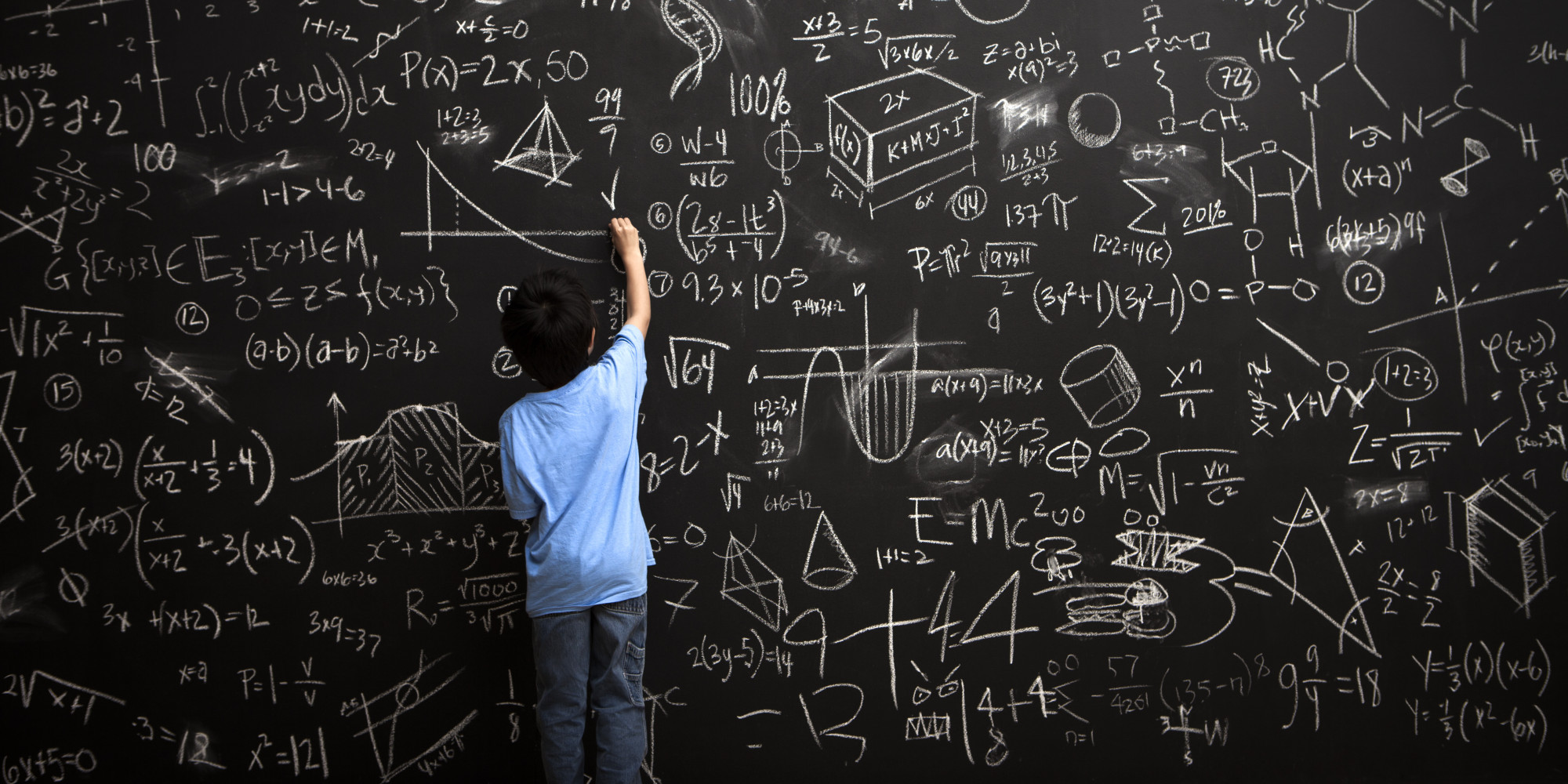 Задачи
1. Придумать актуальное, востребованное приложение
2. Создать прототип игрового процесса
3. Создать прототип меню
4. Отрисовать интерфейс
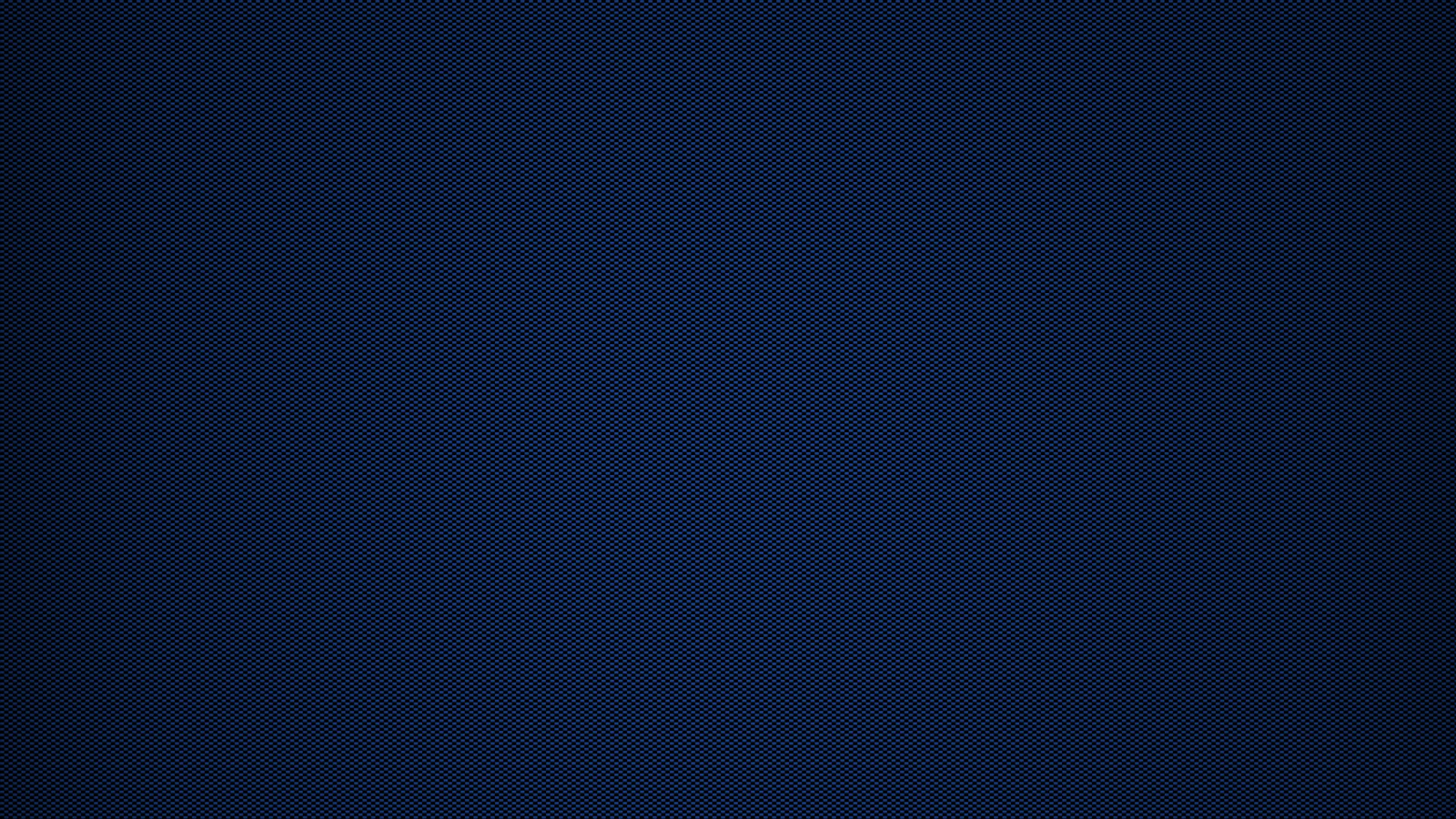 Анализ предметной области
Для того, чтобы научиться писать синтаксически верный код, студент может:
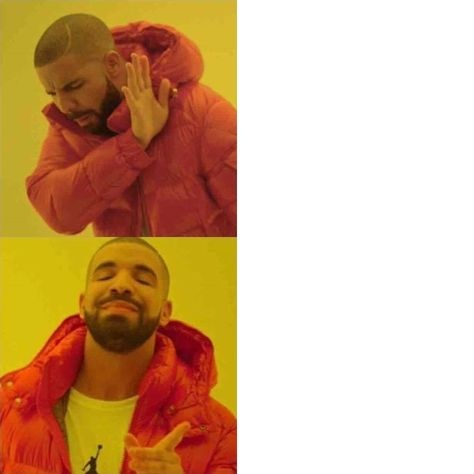 прибегнуть к помощи знакомых
 смотреть обучающие видео в интернете
 самостоятельно искать информацию и применять её на практике
в нашей игре студент найдет всю необходимую теорию
 сразу после изучения теории студент сможет практиковаться
 очки - мотивация для студента пройти игру и освоить написание чистого кода
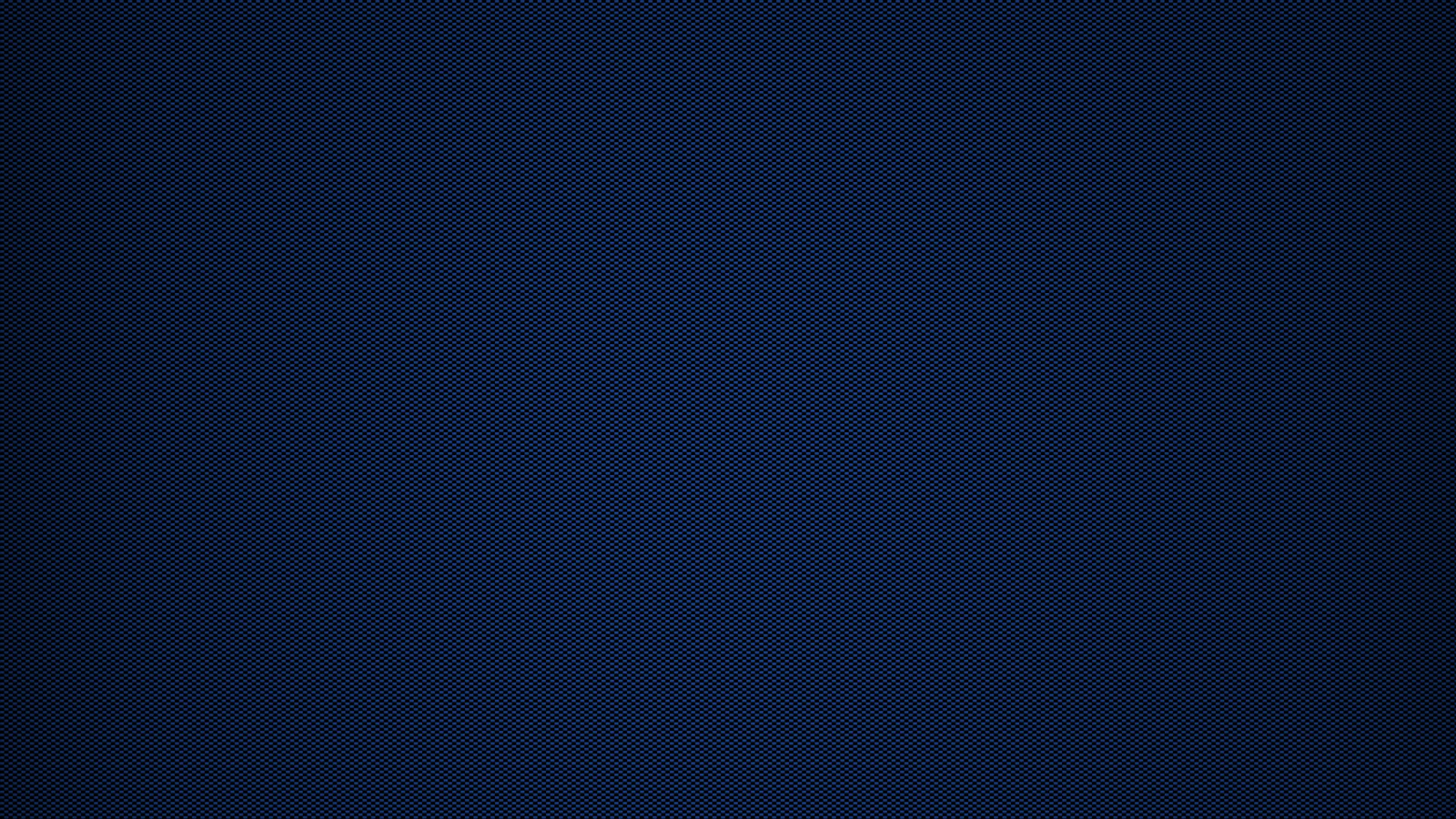 Конкуренты
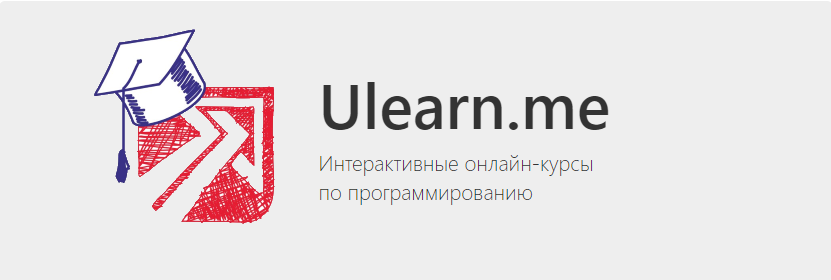 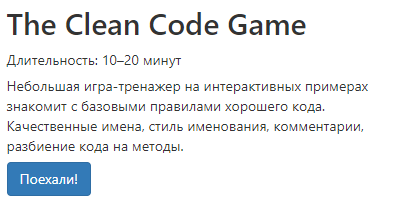 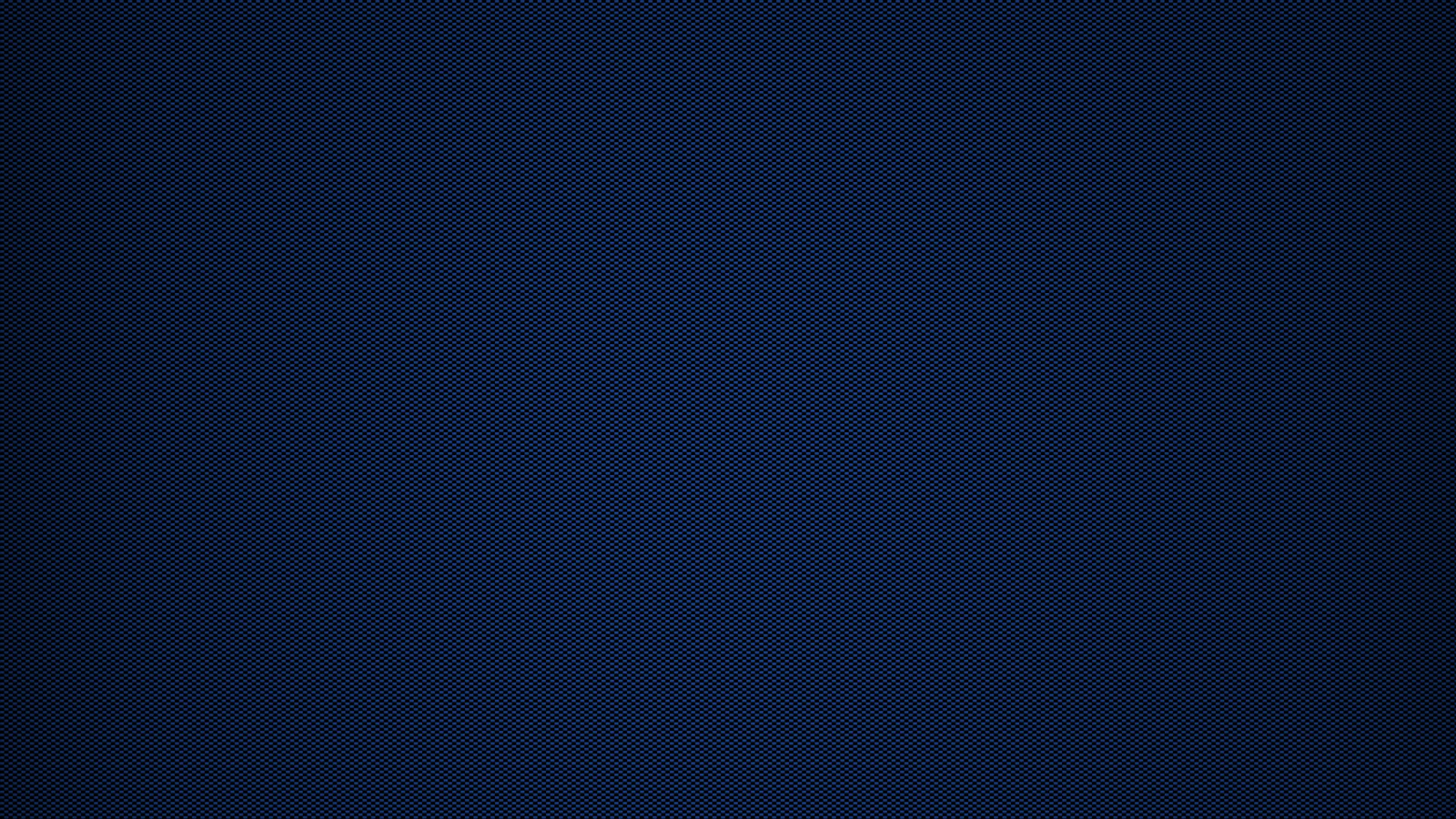 Инструменты
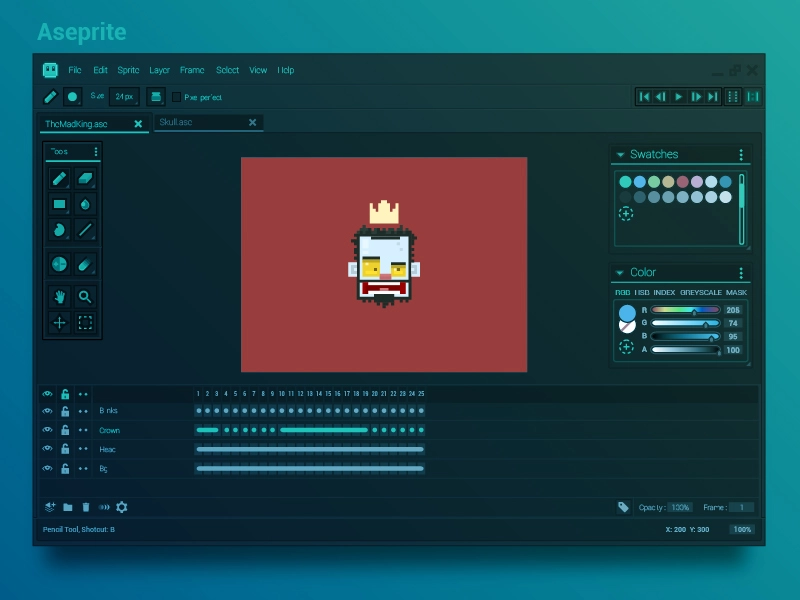 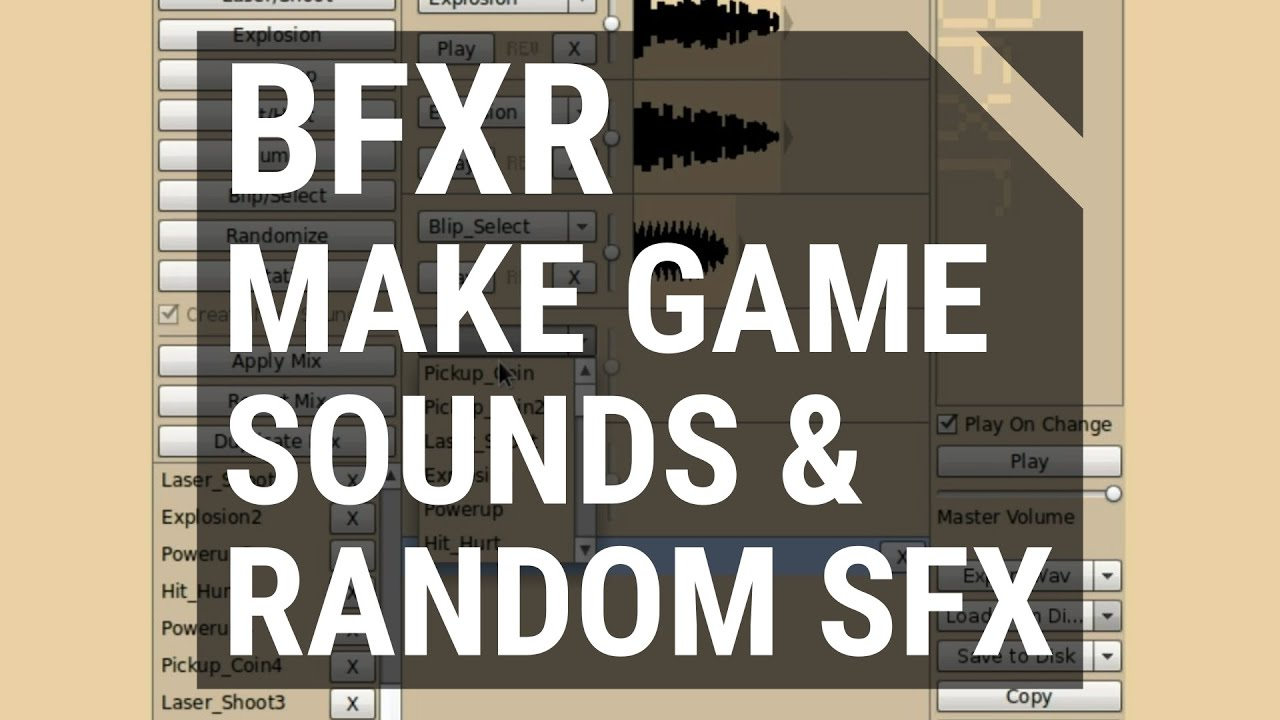 GameMaker Studio 2 – движок для создания игры на PC и телефоны
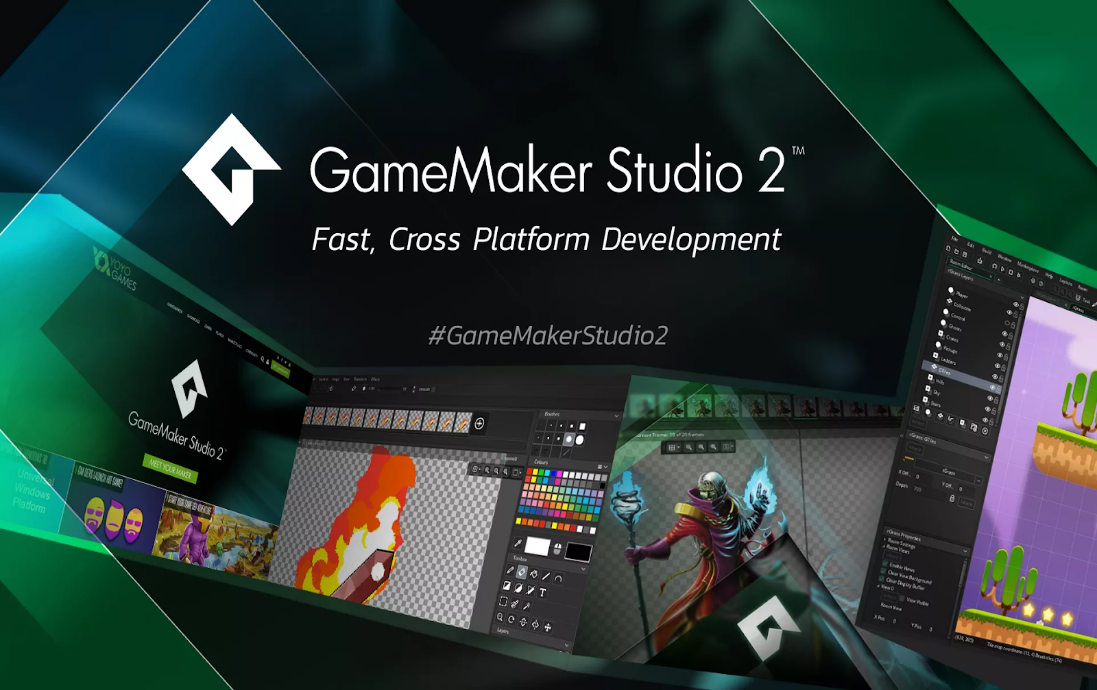 BFXR – для создания 8битных звуков
Аseprite - Для рисования pixel art
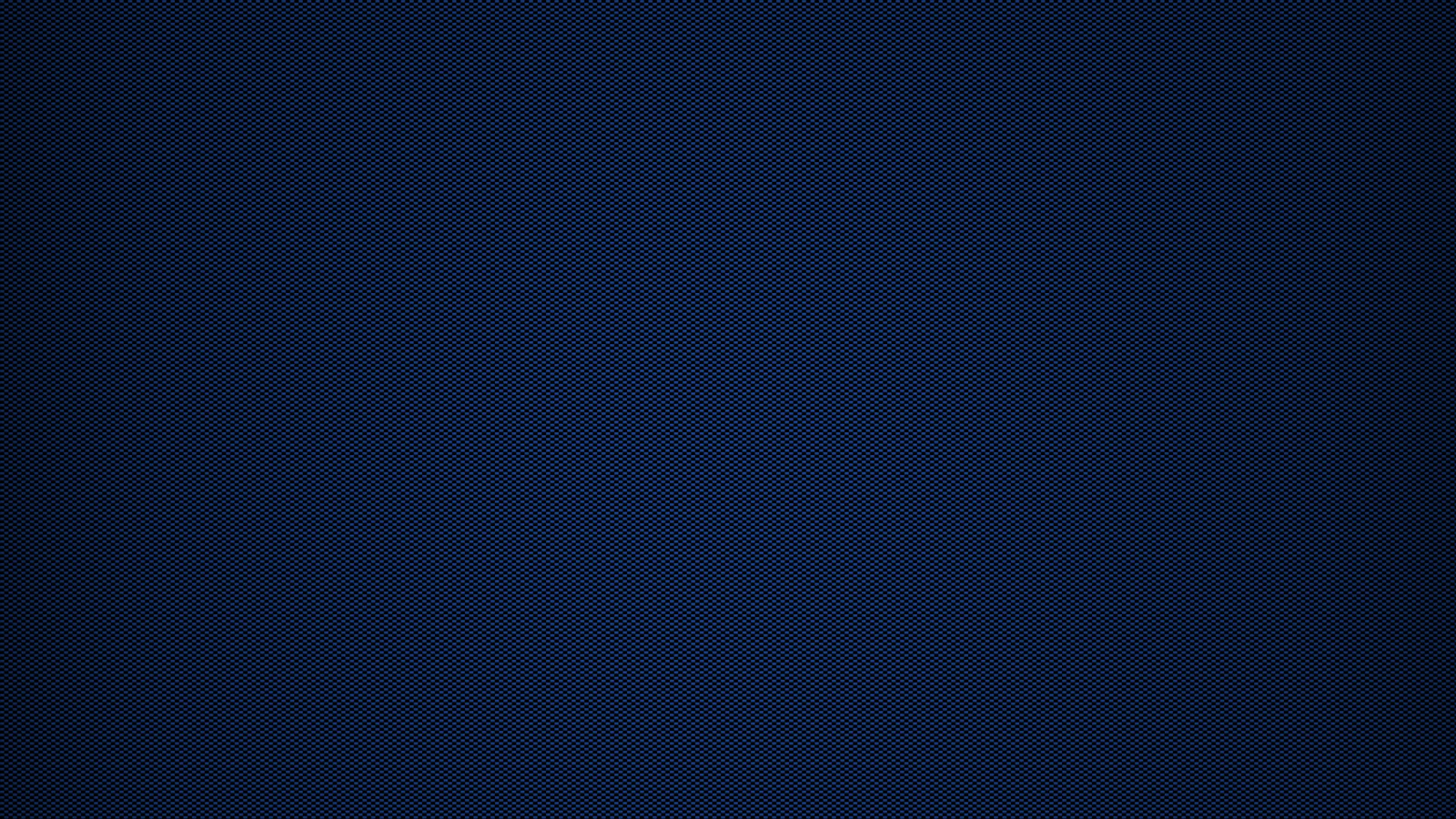 Макеты
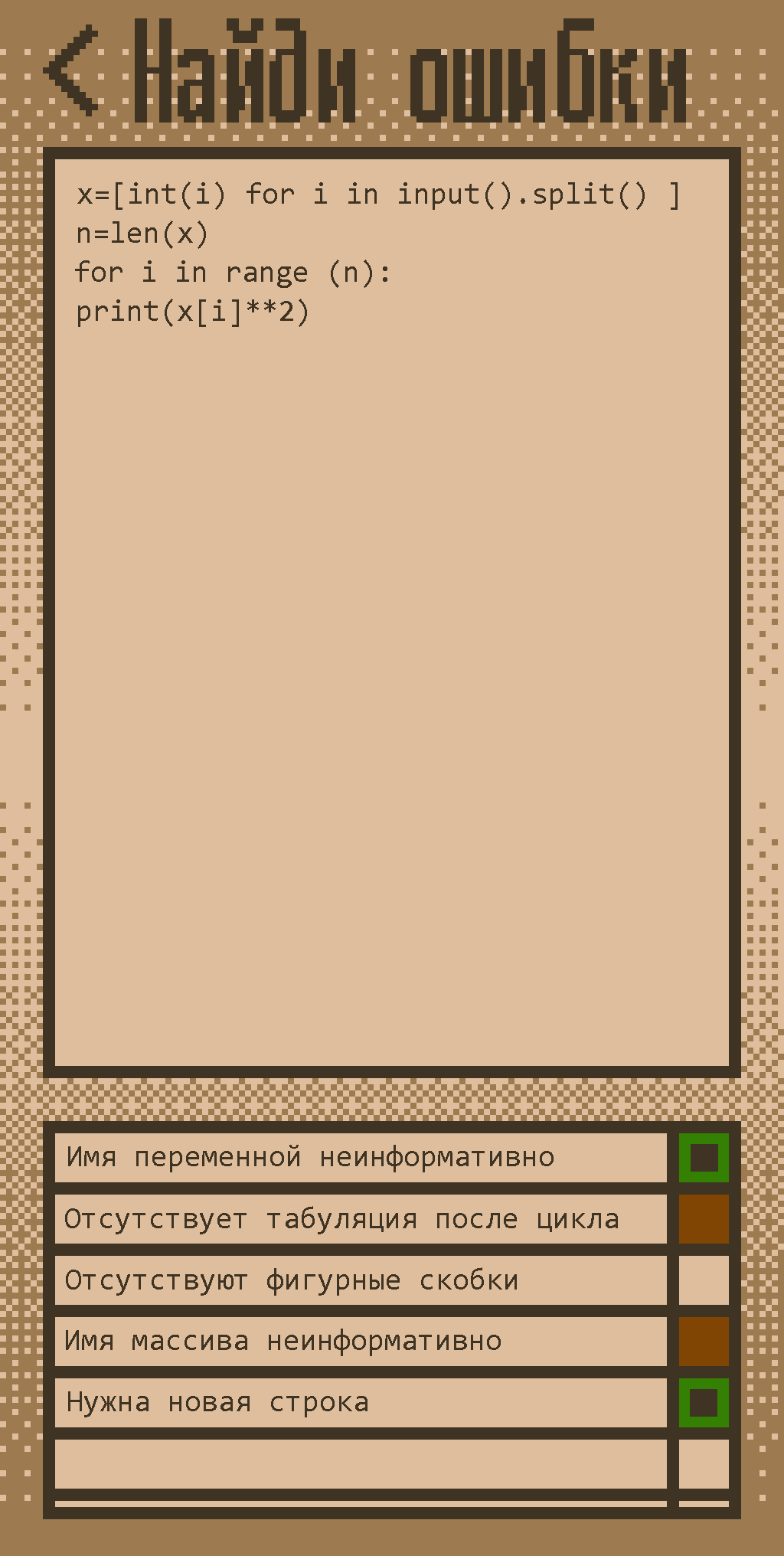 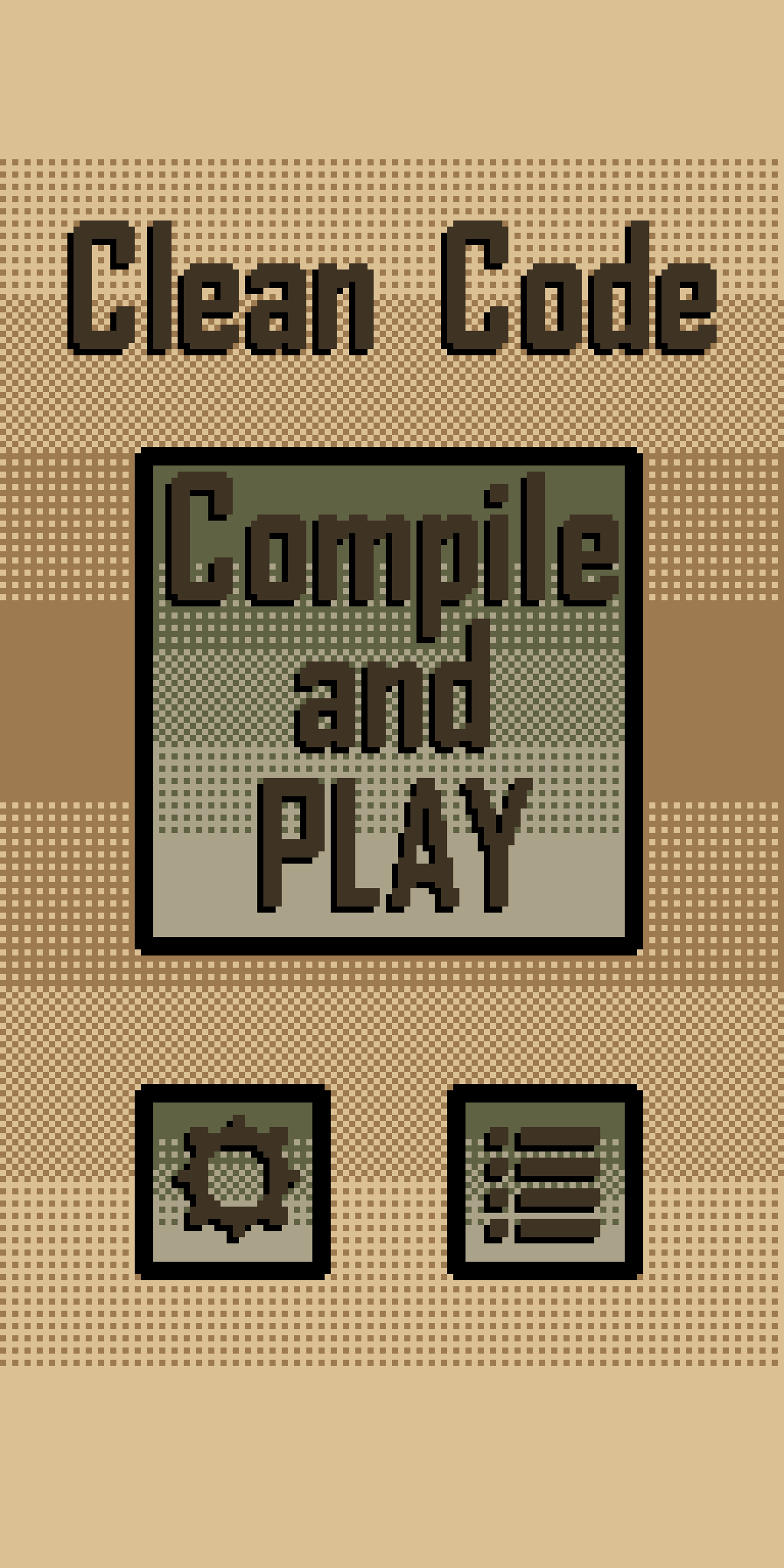 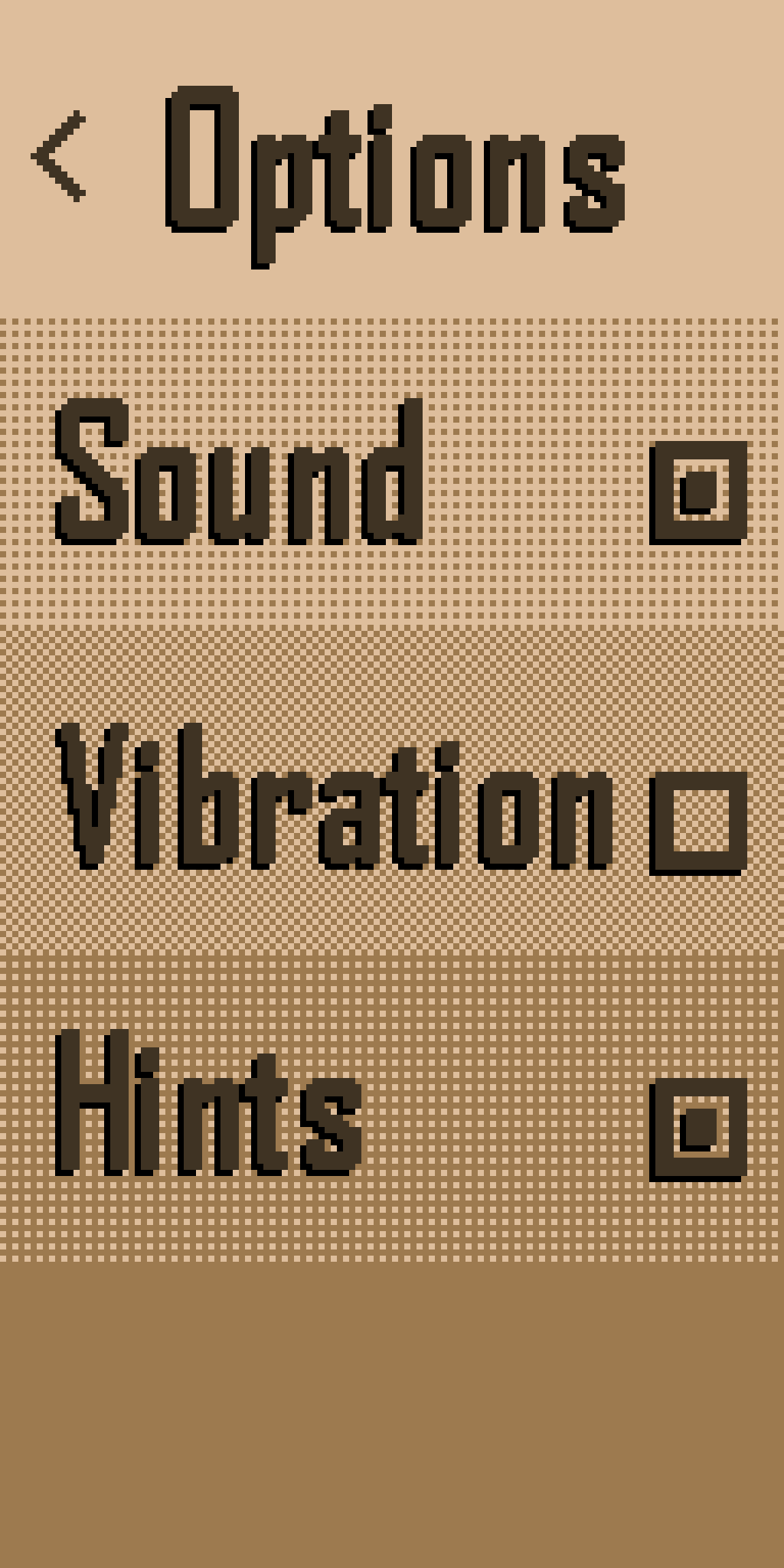 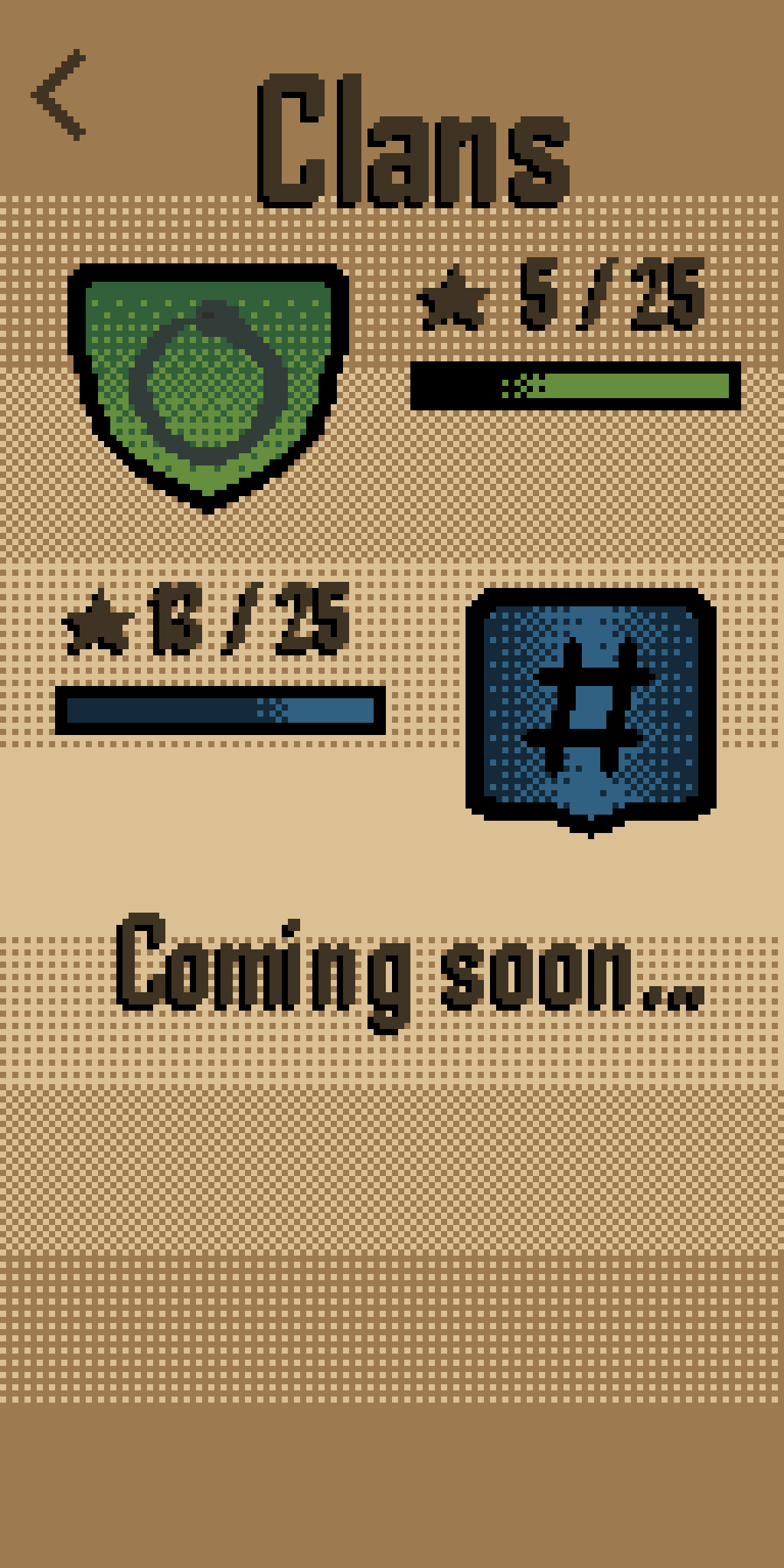 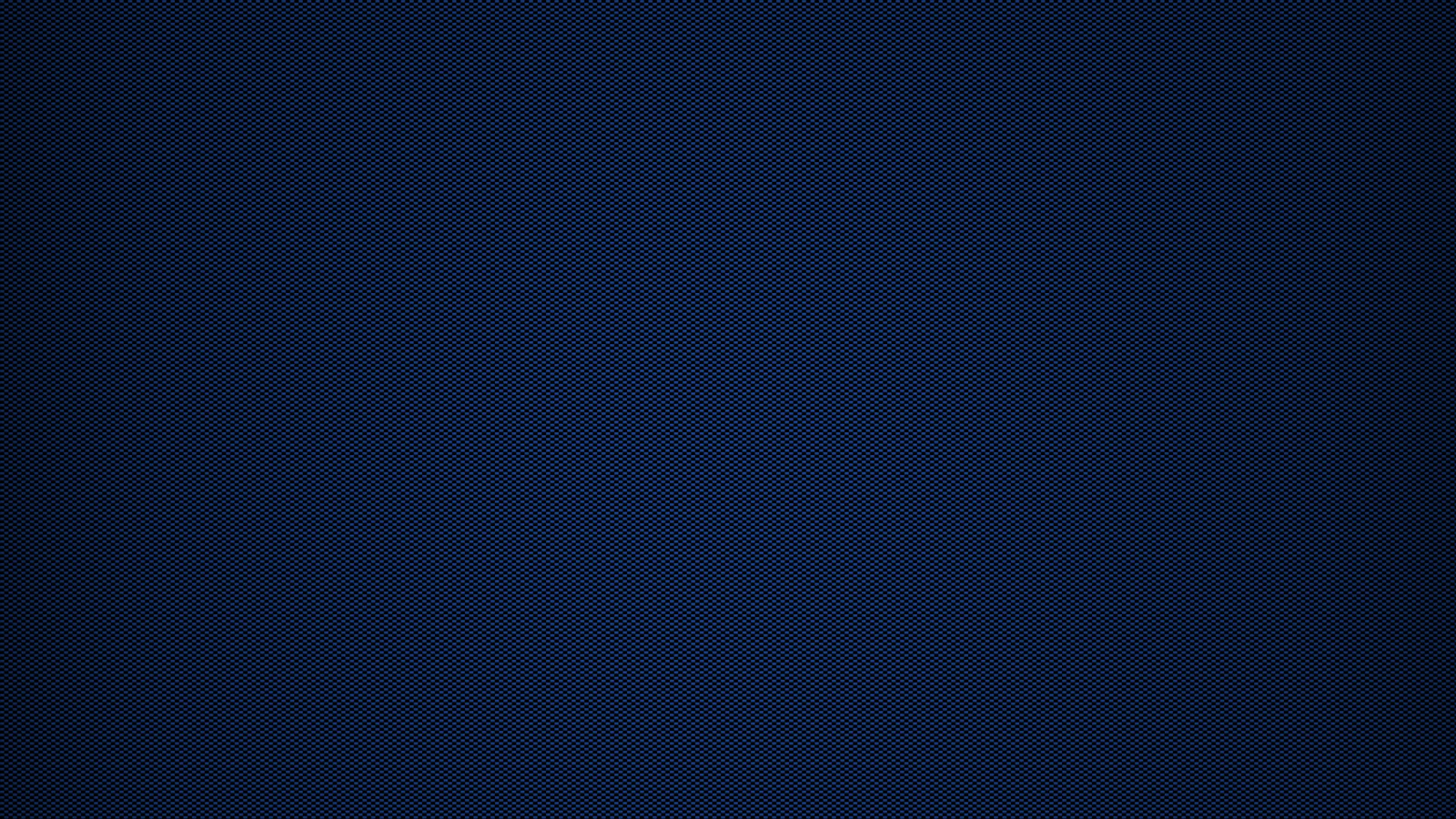 Главное меню
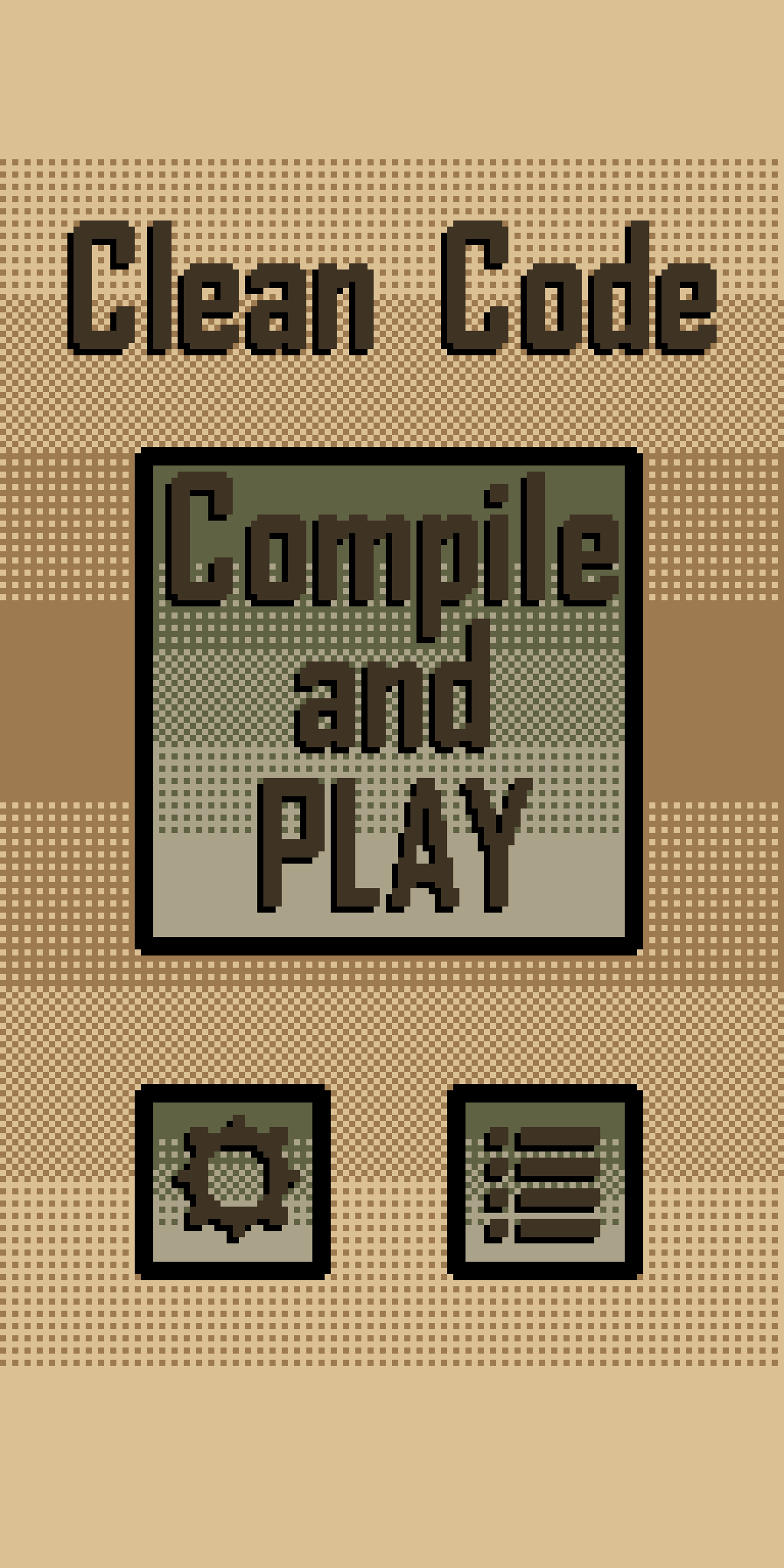 При первом запуске приложения пользователь видит игровое меню.
На главном экране есть кнопки “Скомпилировать и играть”, “Настройки” и "Теория и информация" .
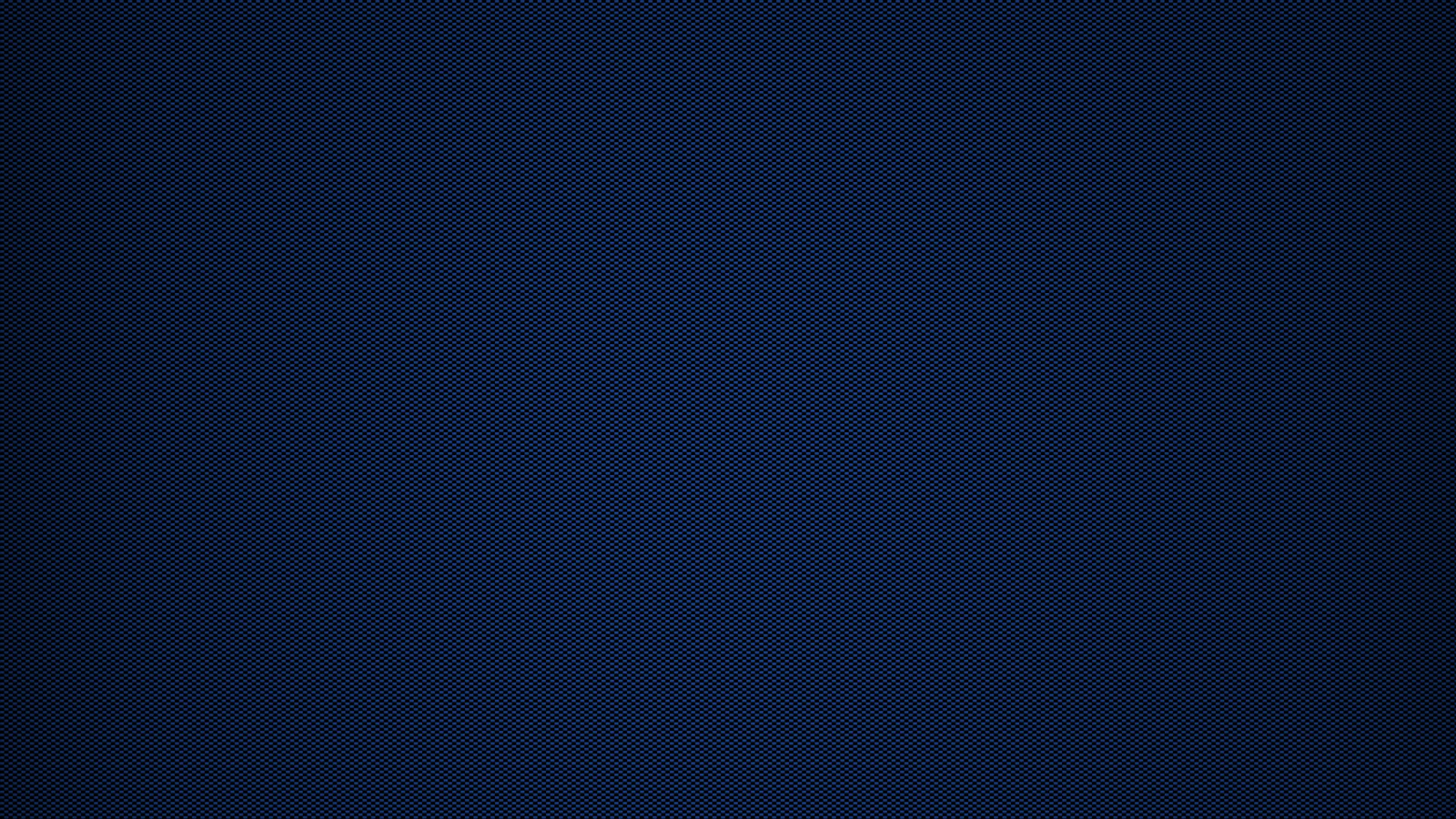 Настройки
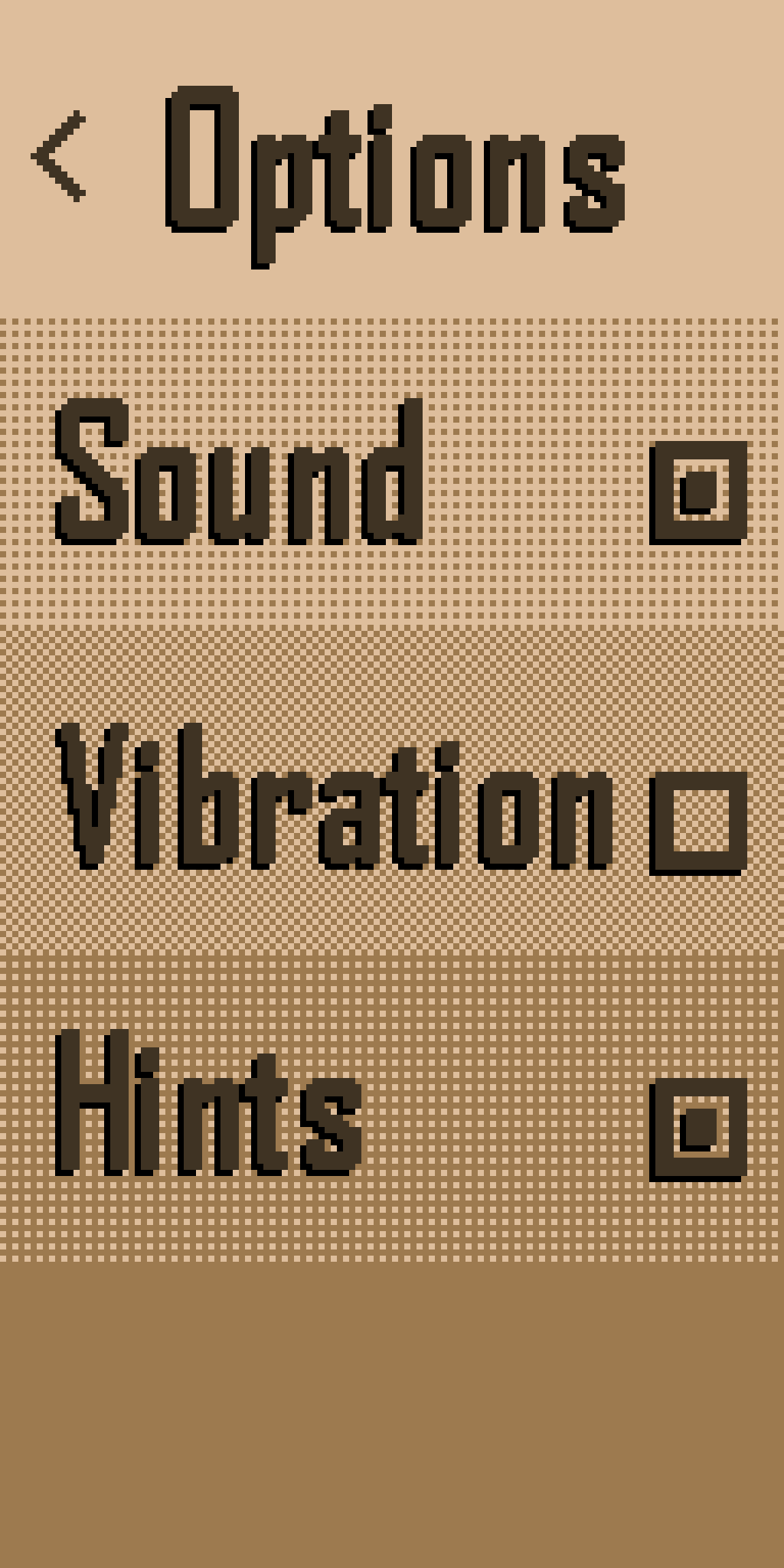 В меню настроек пользователь может включить/выключить звук, вибрацию (при ошибочном ответе) и подсказки в игре
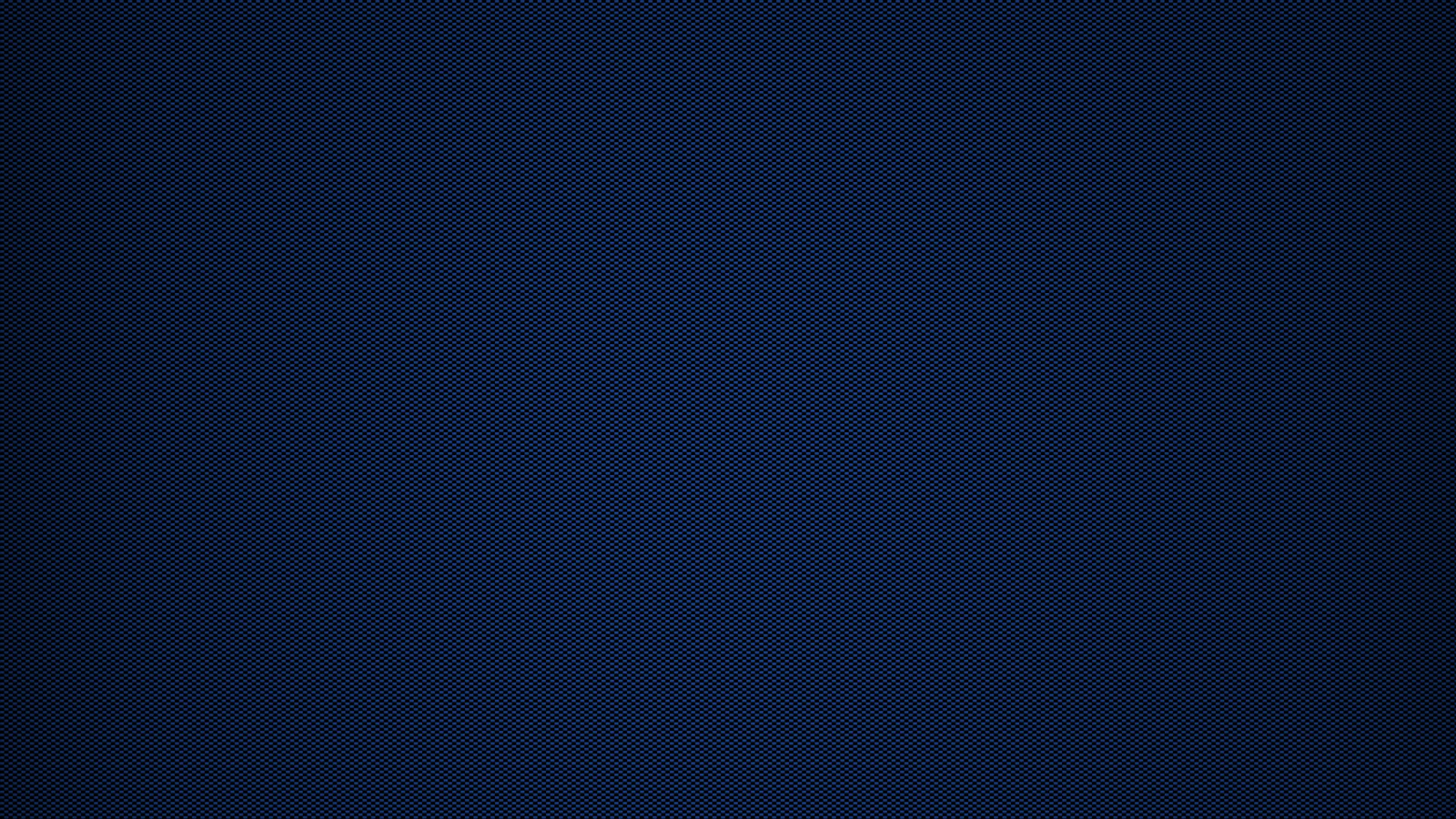 Кланы
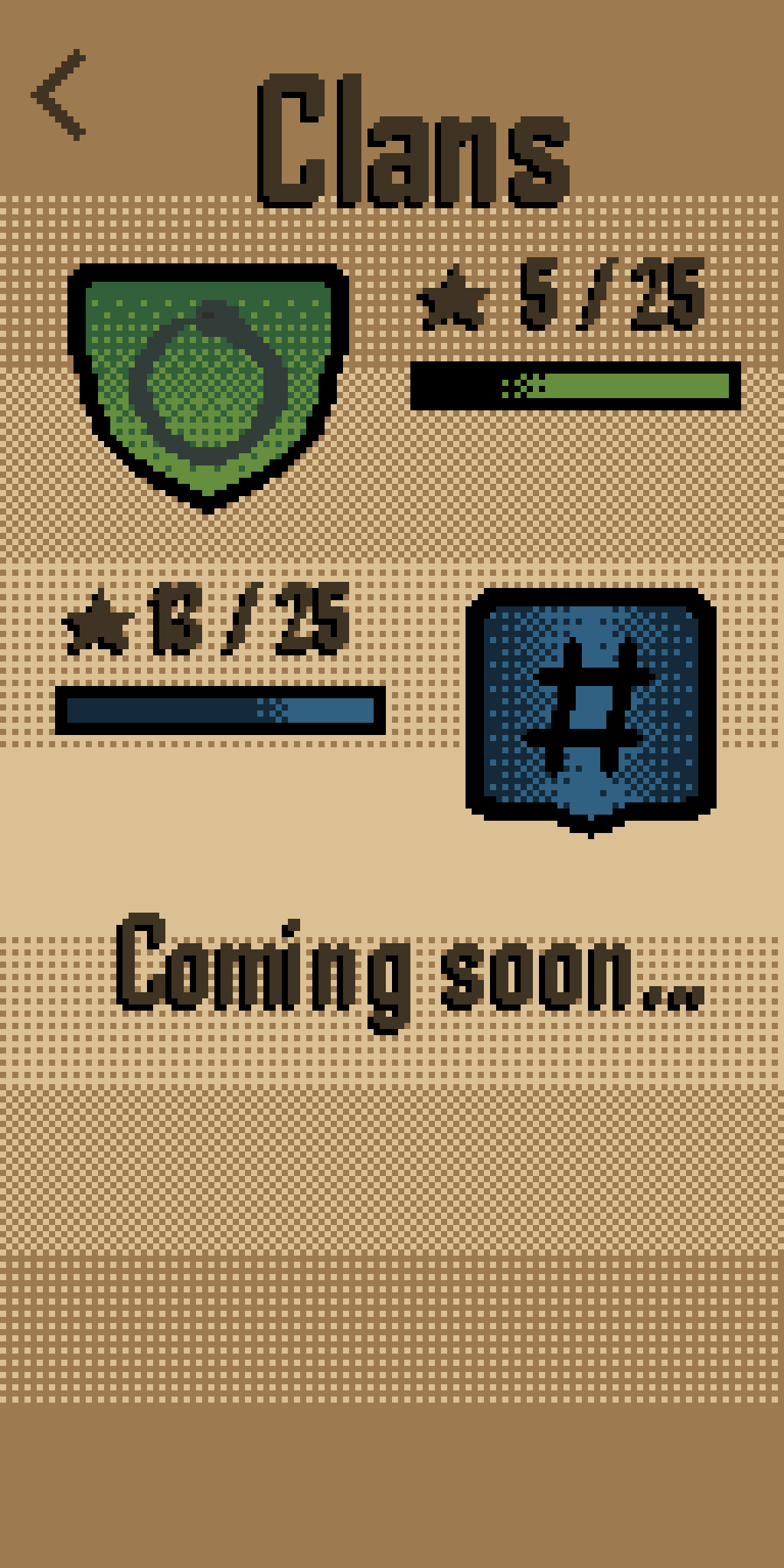 Кланы "Уроборос" представители Языка Программирования Python, "Октоторпы" представители С# и в будущем можно добавлять ещё больше разных кланов с их уникальными задачами
Накопление баллов =  получение подсказок (на первых уровнях они есть, но дальше задания будут сложнее и баллы пригодятся)
Рейтинг среди кланов, получение признания и авторитета
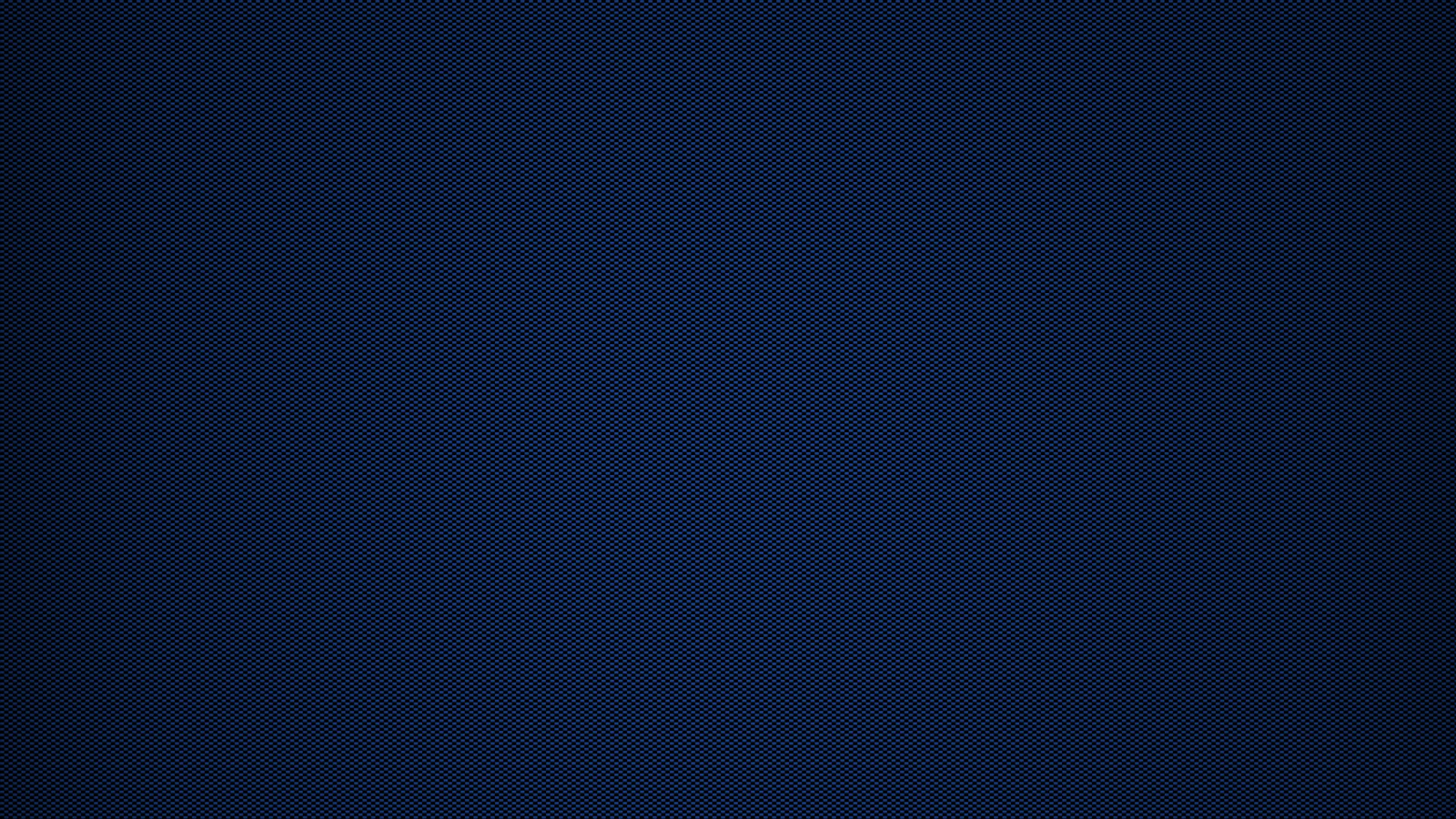 Игра
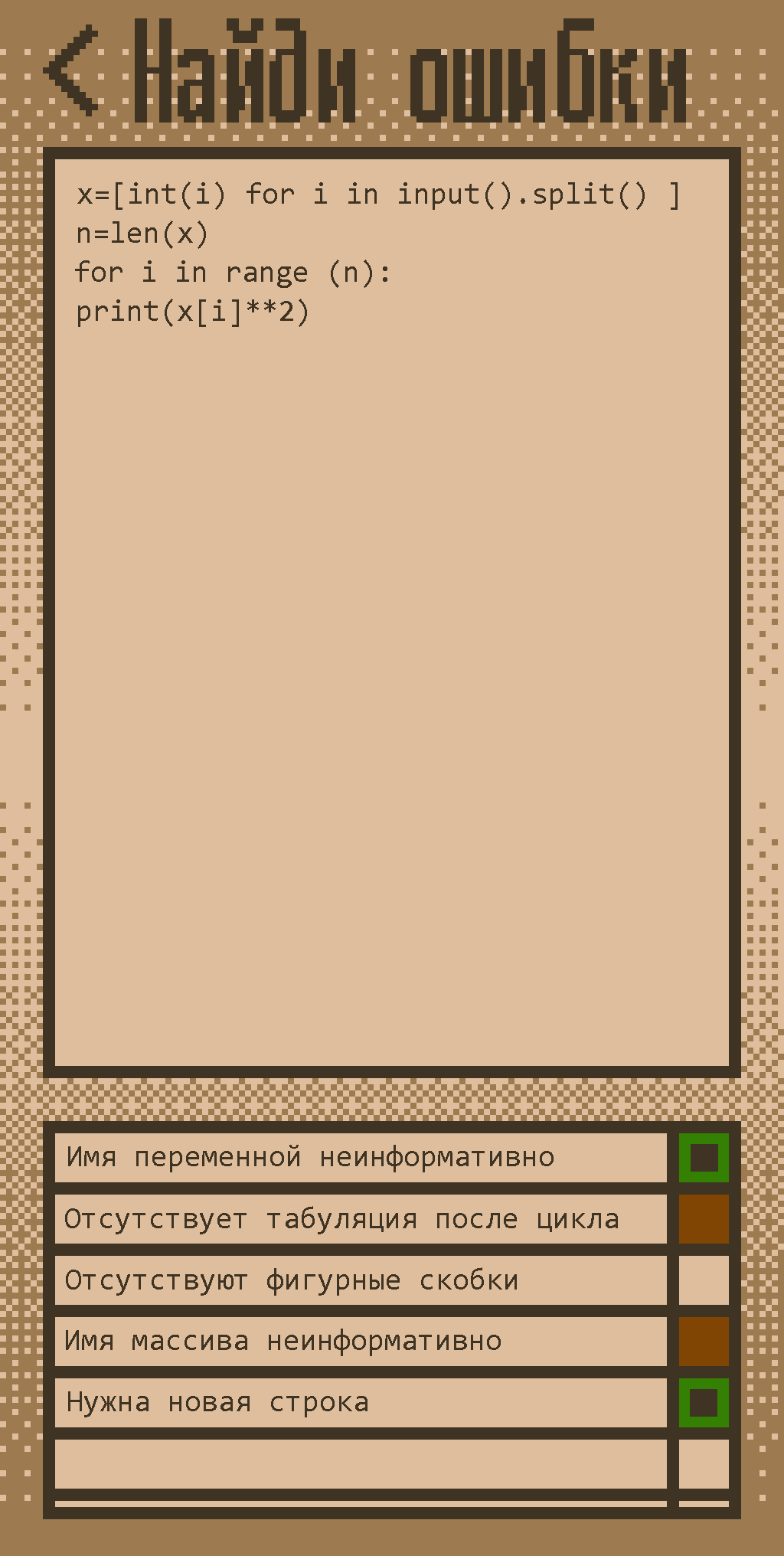 На экране написано задание и приведён стилистически неверно написанный код
Игрок должен найти все ошибки, чтобы перейти к следующему уровню
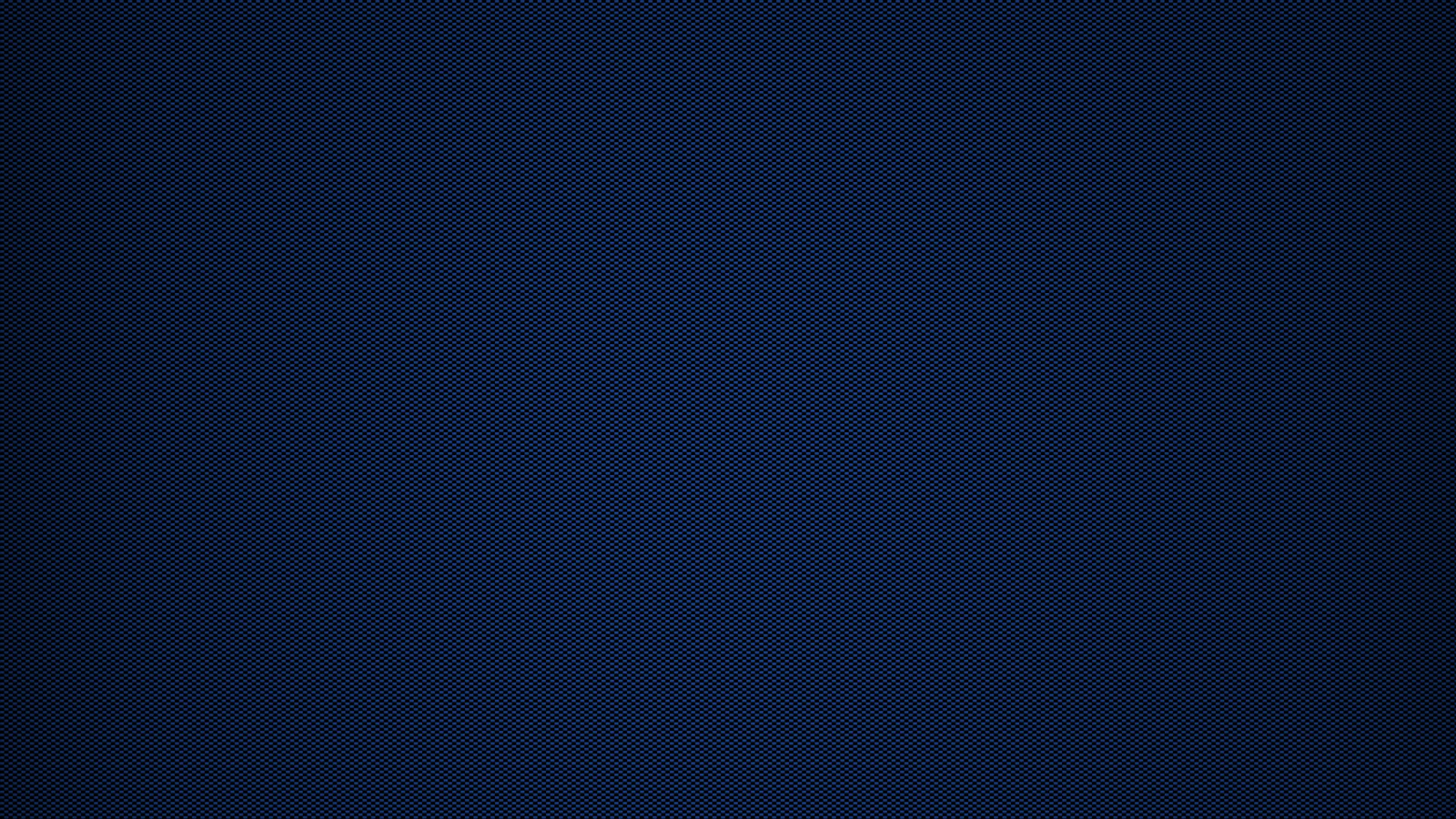 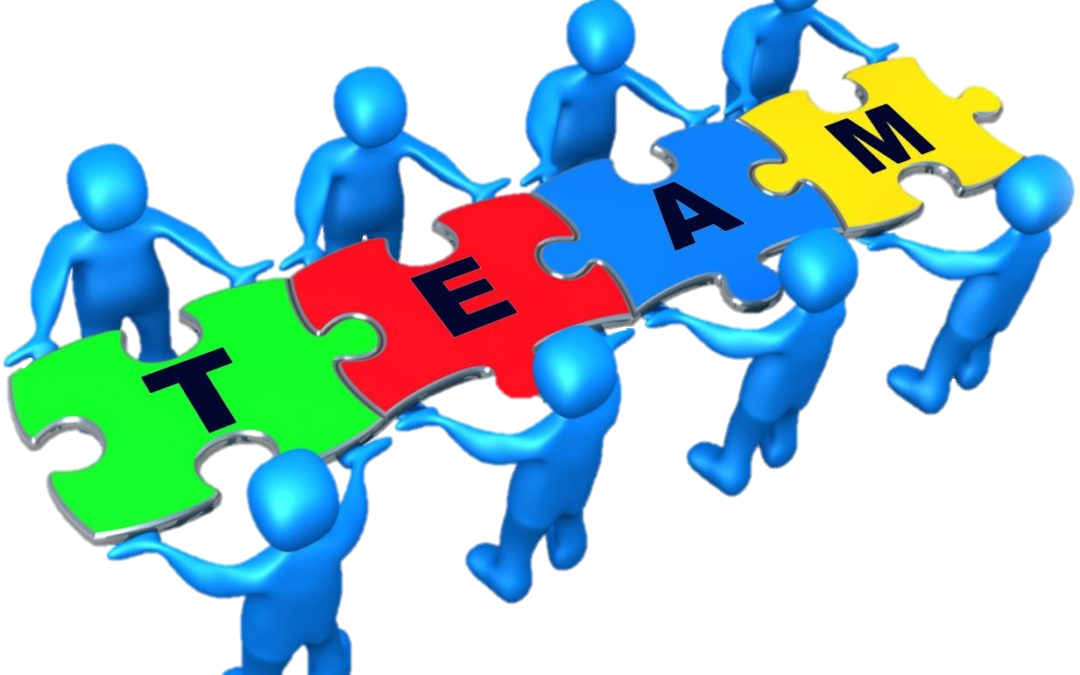 Роли в команде
Полина Свяжина - аналитик

Татьяна Вострецова - аналитик
Вероника Мурай - дизайнер

Кирилл Маркин  - разработчик
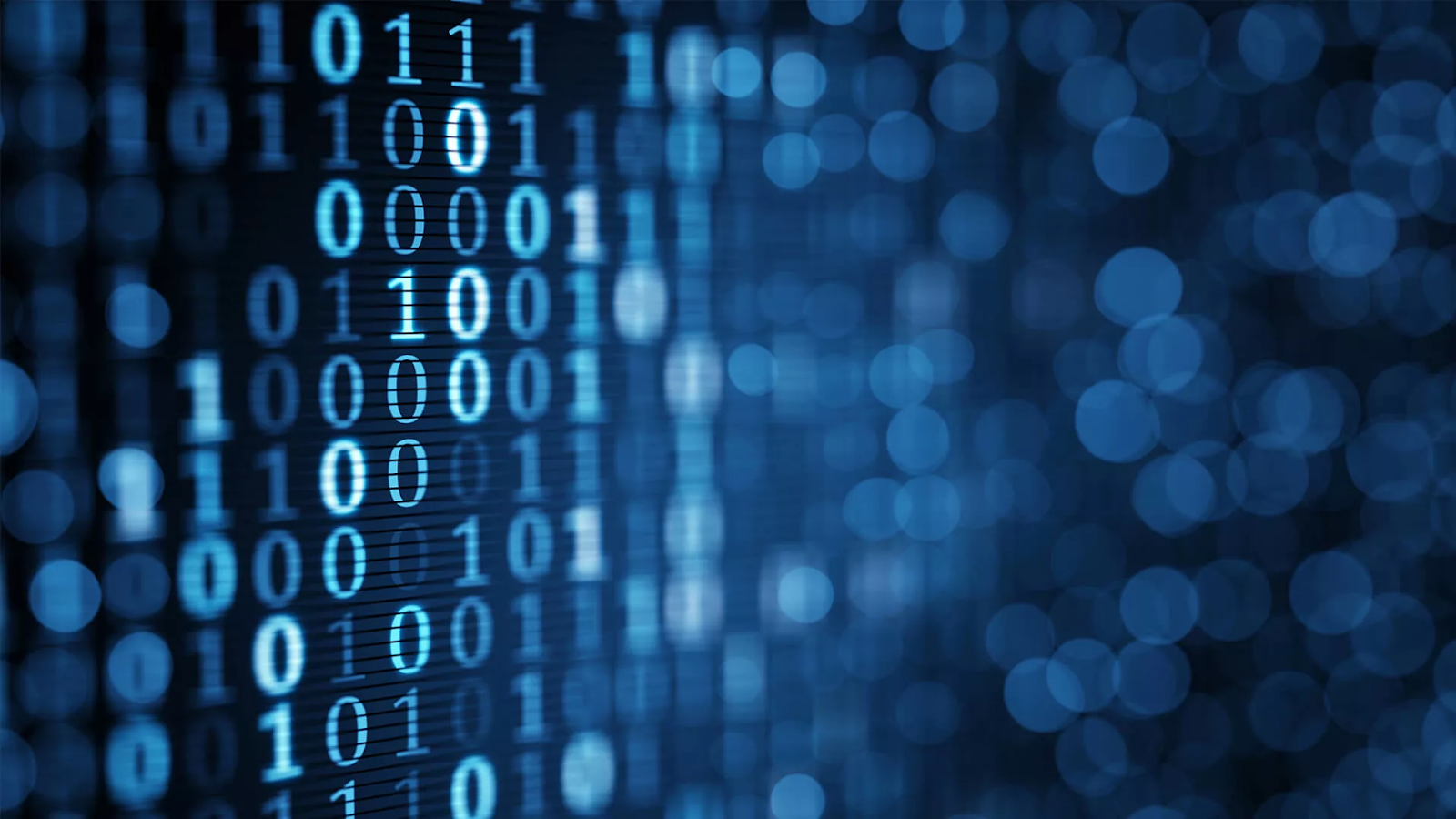 Спасибо за внимание!